Project: IEEE 802.15 Working Group for Wireless Personal Area Networks (WPANs)

Submission Title: [Opening Plenary Information]	

Date Submitted: January 16, 2011	

Source: Rick Alfvin, Vice Chair IEEE 802.15 
Affiliation: Verilan, Inc. 
	7327 SW Barnes Rd. #215, Portland, OR 97225
	Voice: +1 585 781-0952, FAX: +1 503 224-8833, E-Mail: alfvin@ieee.org
Re: 
Abstract:	Opening Plenary Presentation
Purpose:	Supporting information for WG Agenda.
Notice:	This document has been prepared to assist the IEEE 802.15.  It is offered as a basis for discussion and is not binding on the contributing individual(s) or organization(s). The material in this document is subject to change in form and content after further study. The contributor(s) reserve(s) the right to add, amend or withdraw material contained herein.
Release:	The contributor acknowledges and accepts that this contribution becomes the property of IEEE and may be made publicly available by 802.15.
January 2011
Rick Alfvin (Verilan, Inc.)
Slide 1
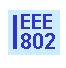 802.15
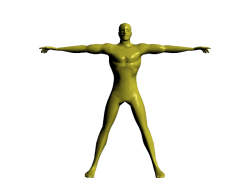 70th Session of meetings of the IEEE 802.15 Working Group for Wireless Personal Area Networks
January 17 - 20, 2010

Hyatt Century Plaza
Los Angeles, CA, USA
January 2011
Rick Alfvin (Verilan, Inc.)
Slide 2
MEETING RESOURCES
Wireless Network
IEEE 802.11 a/b/g coverage in all meeting rooms
Open SSID: VeriLAN
Secure SSID: VeriLAN.1x
Document downloads (& all links)
http://newton.events.ieee.org
Document UPLOADS and document control numbers ONLY
https://mentor.ieee.org
Attendance
https://murphy.events.ieee.org/imat/login    
VeriLAN Network Help Desk next to Registration
Visit for ALL network related questions
January 2011
Rick Alfvin (Verilan, Inc.)
Slide 3
ATTENDANCE
17 Regular Time Slots - 1 Extra Credit Time Slots
MUST attend at least 13 Time Slots to meet the minimum 75% attendance requirement.
Attendance closes at the end of the 802.15 closing plenary on Thursday evening. 
All requests for corrections to attendance credit must be submitted to Rick Alfvin by the end of the closing plenary.
January 2011
Rick Alfvin (Verilan, Inc.)
Slide 4
802.15 WG VOTERS SUMMARY
As of January 16, 2011
212 Voters
  43 Nearly
97 Aspirant
January 2011
Rick Alfvin (Verilan, Inc.)
Slide 5
WG Letter Ballots
Three important things to remember
Read the instructions.
Pay attention to the instructions.
Follow the instructions.
January 2011
Rick Alfvin (Verilan, Inc.)
6
Any questions?
January 2011
Rick Alfvin (Verilan, Inc.)
Slide 7
Thank you!…and have a great week
January 2011
Rick Alfvin (Verilan, Inc.)
Slide 8